Деятельность Центра поддержки олимпиадного движения 
в 2014-2015 учебном году
Пучкова О.С.
Директор Центра
Всероссийская олимпиада школьников по 27 общеобразовательным
 предметам: 
-3 регионального уровня (ДКП, ОПК, ОПДиПЗ);
-14 Открытых интернет олимпиад;


Деятельность очно-заочных профильных лицеев по 11 предметам
 (в 2014-2015 году -8 предметов)


Разработка курсов повышения квалификации для учителей, работающих с одарёнными детьми; учителей-тьюторов ОЗЛ.


Конкурсы, олимпиады для обучающихся 5-8 классов; 3-4 классов
МОМО²
Интеллектуальный марафон «Рыжий кот»
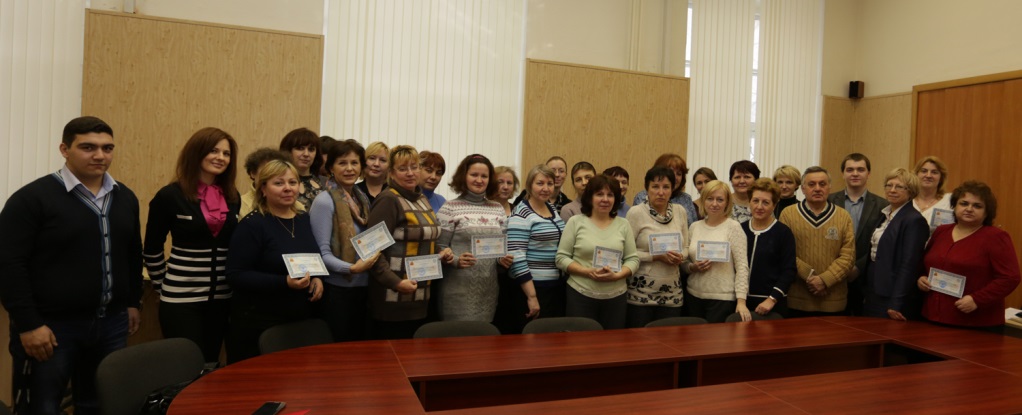 Семинар «Инструменты учителя-тьютора ОЗЛ»
3
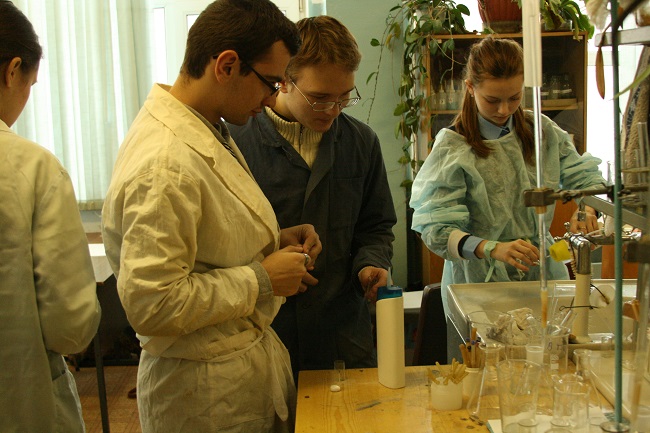 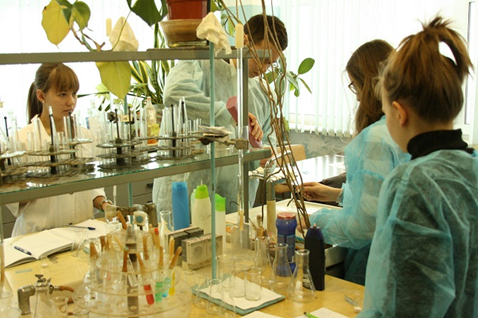 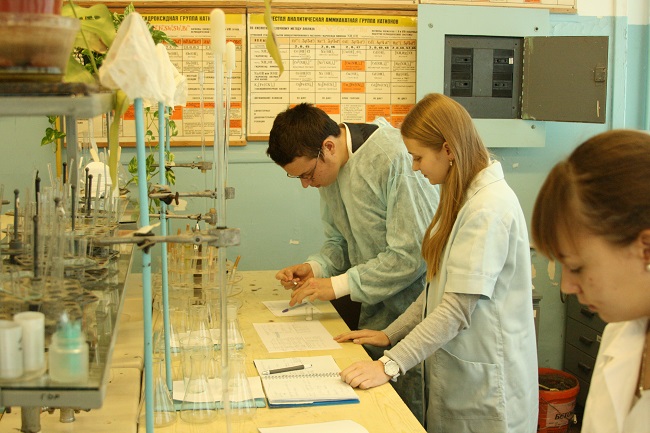 Серия практических семинаров по химии для школьников
4
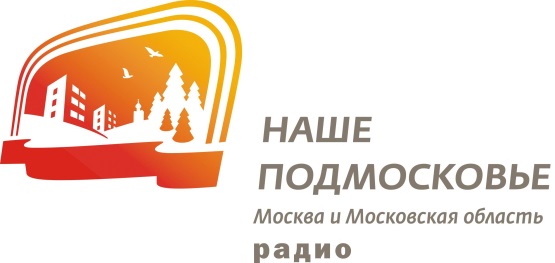 Областной конкурс видеорепортажей «Наша общая победа»
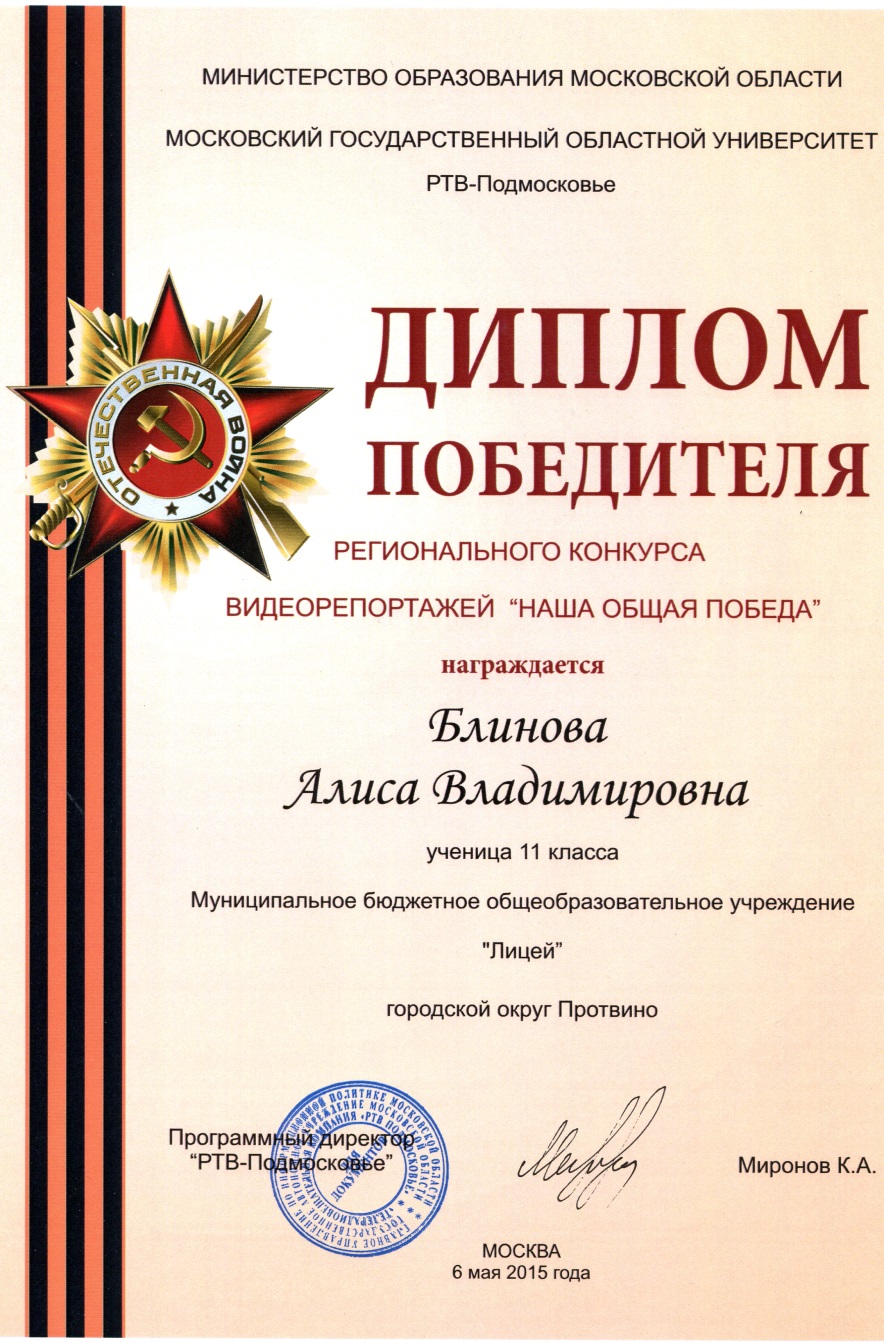 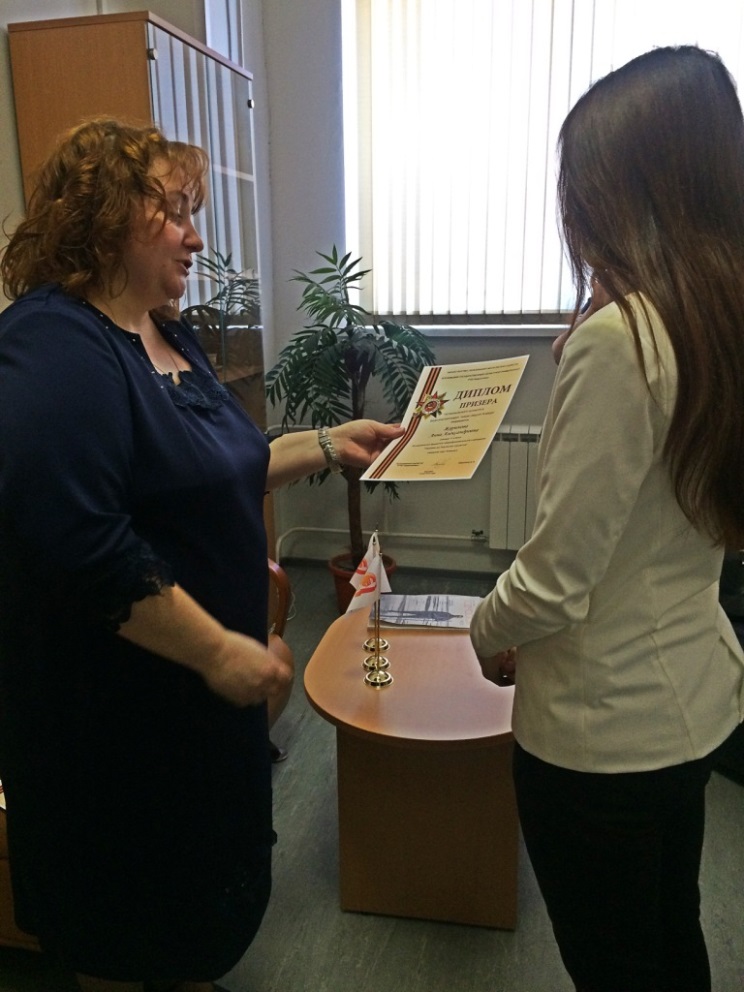 Летние стратегические игры 2015 года
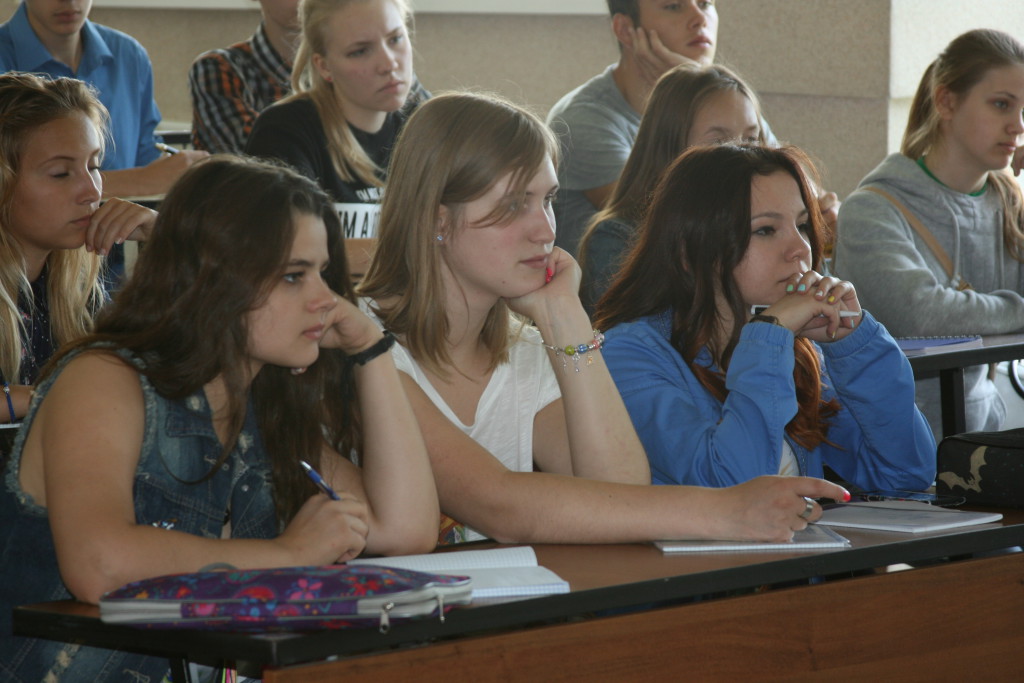 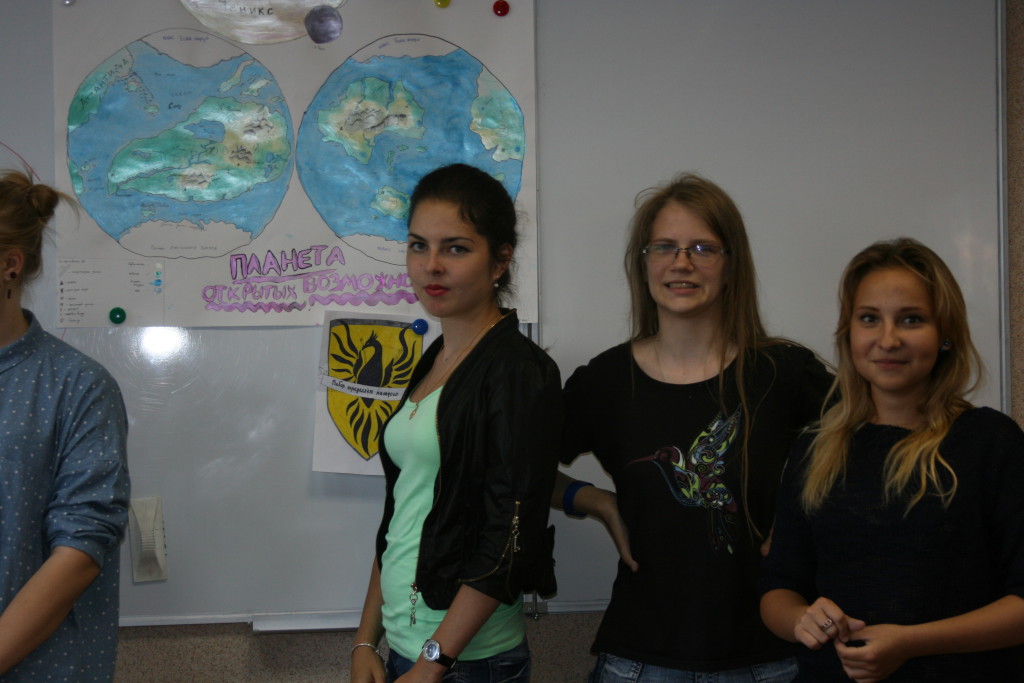 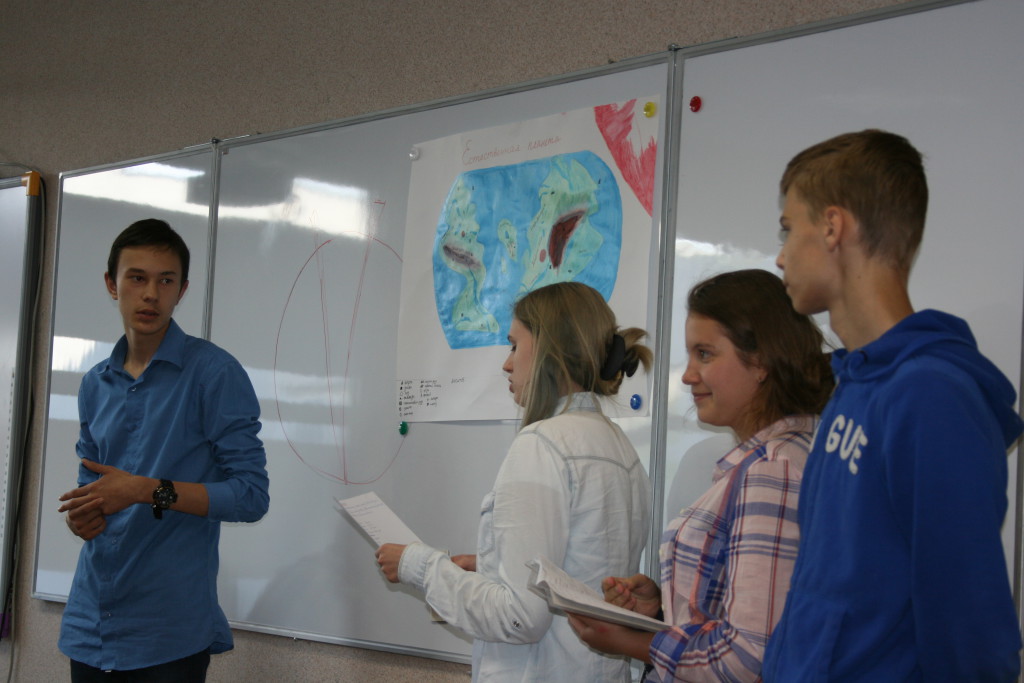 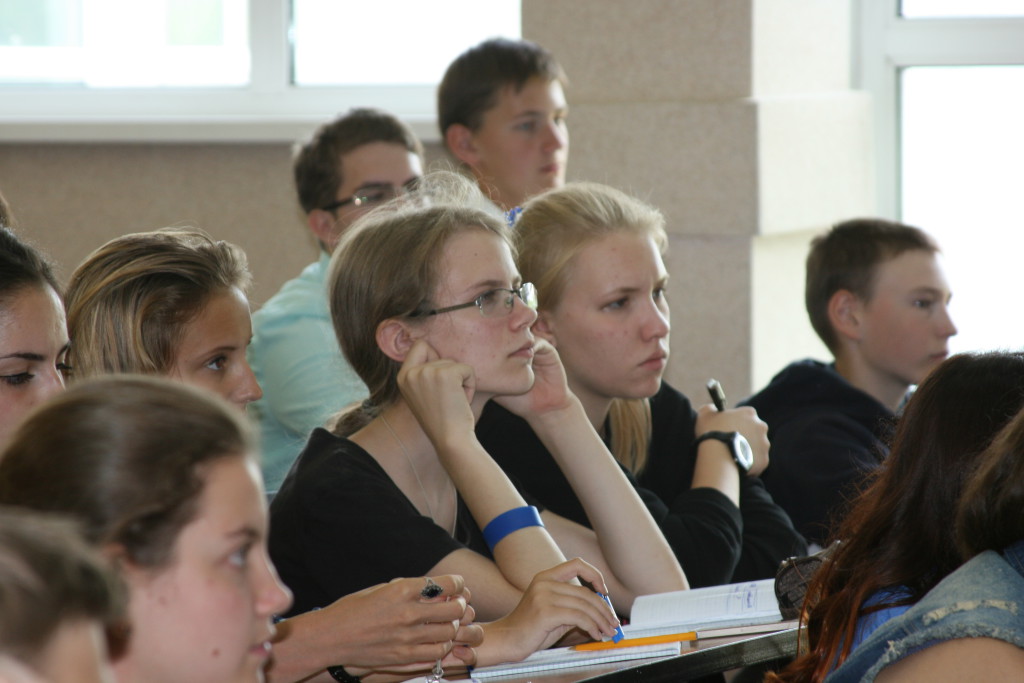 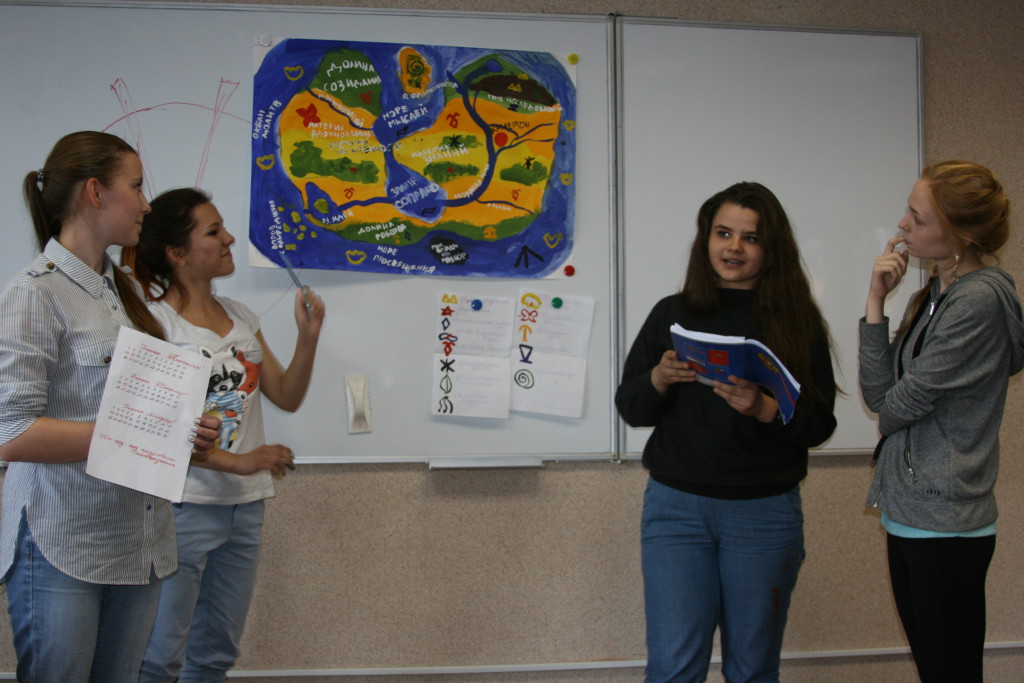 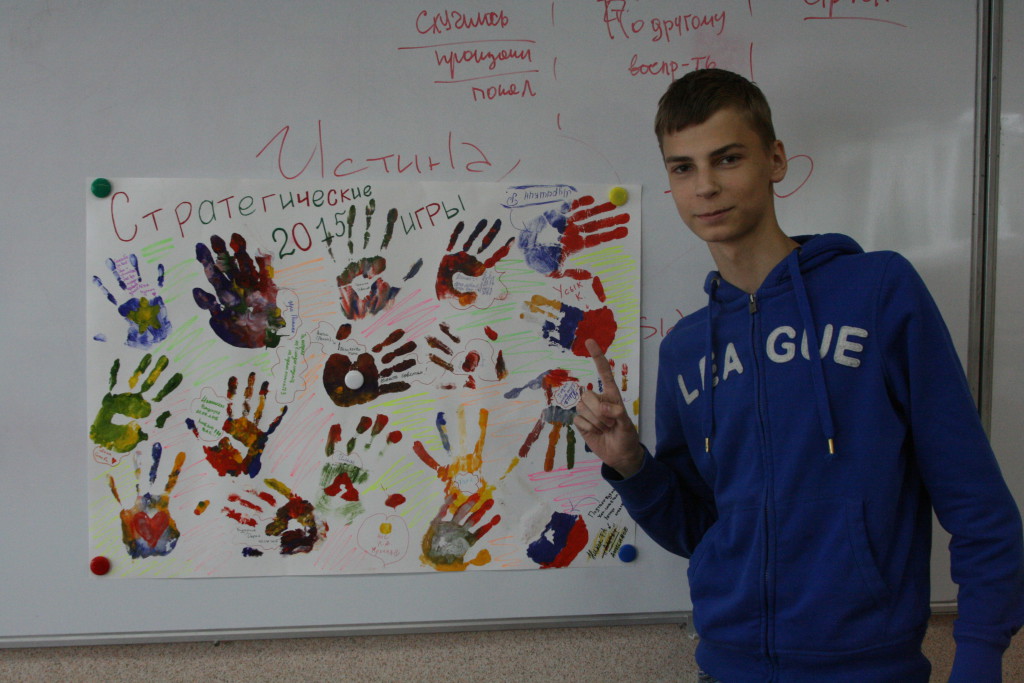 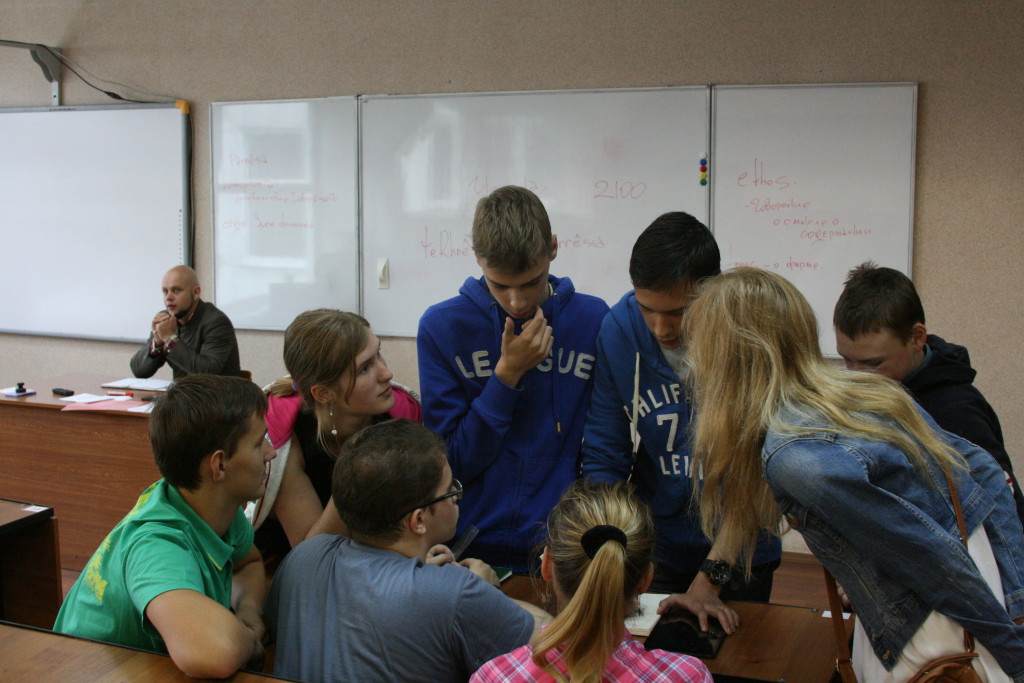 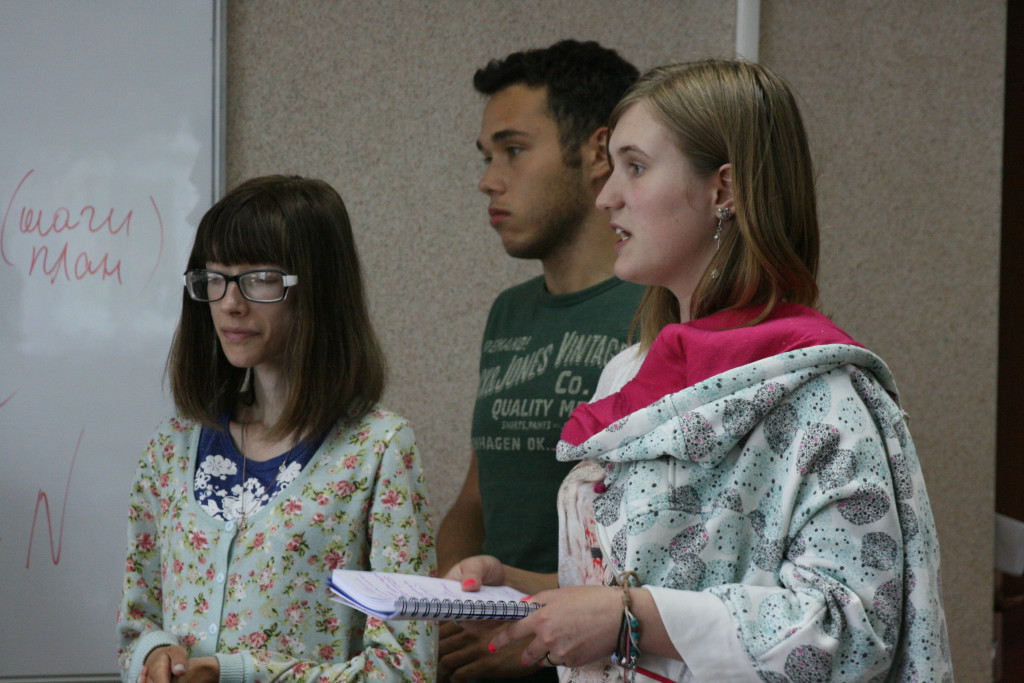 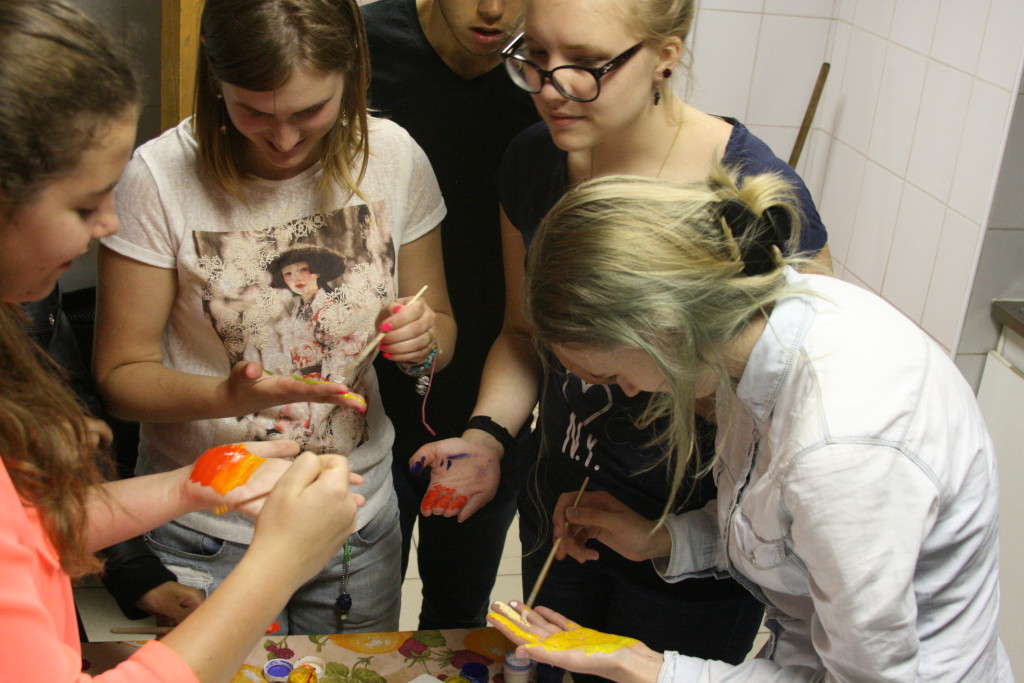 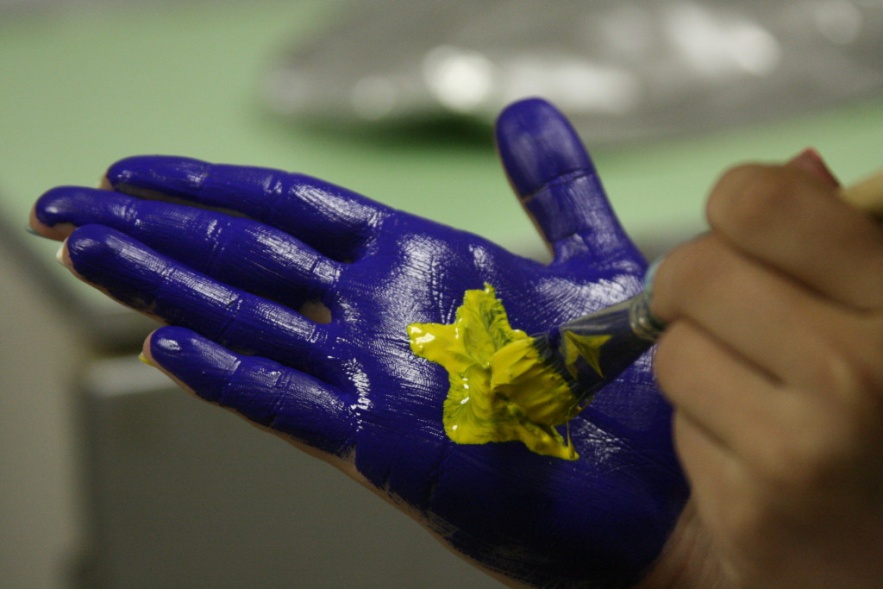 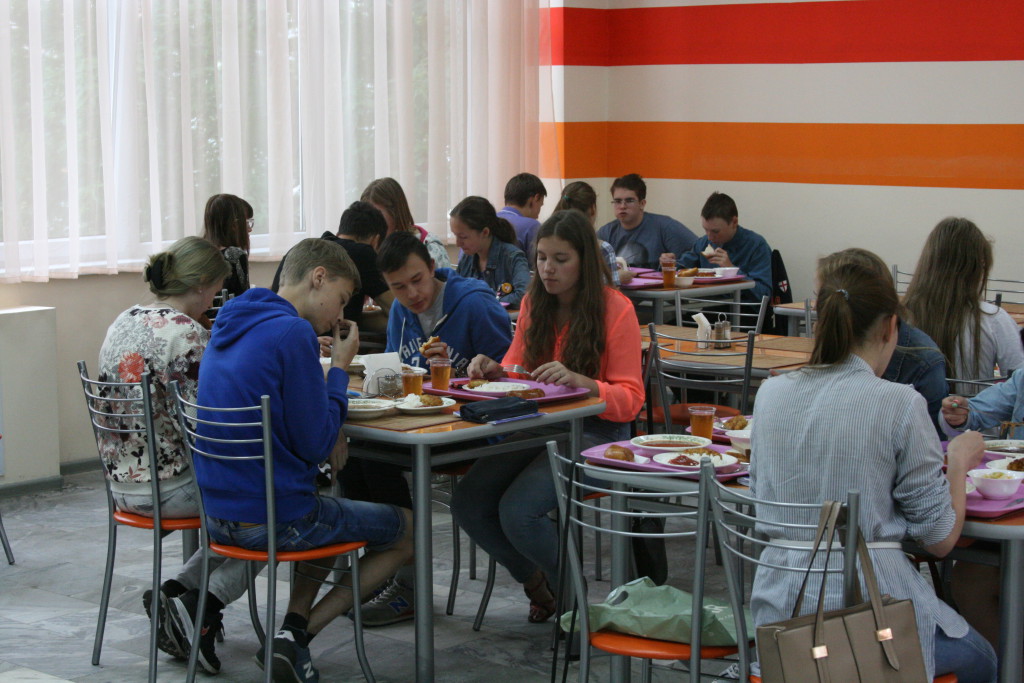 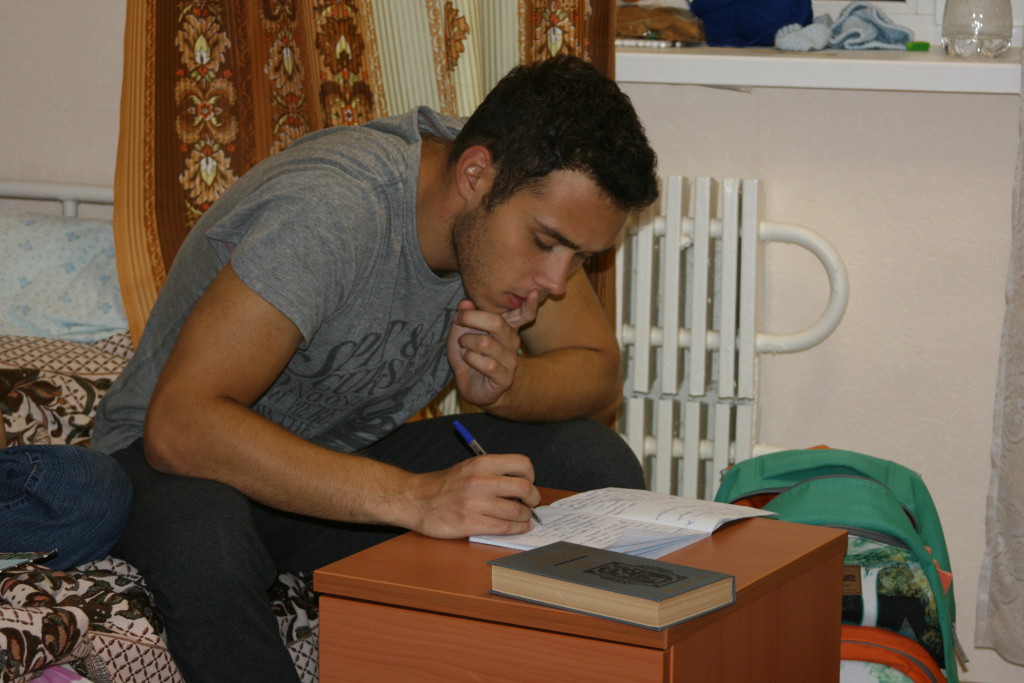 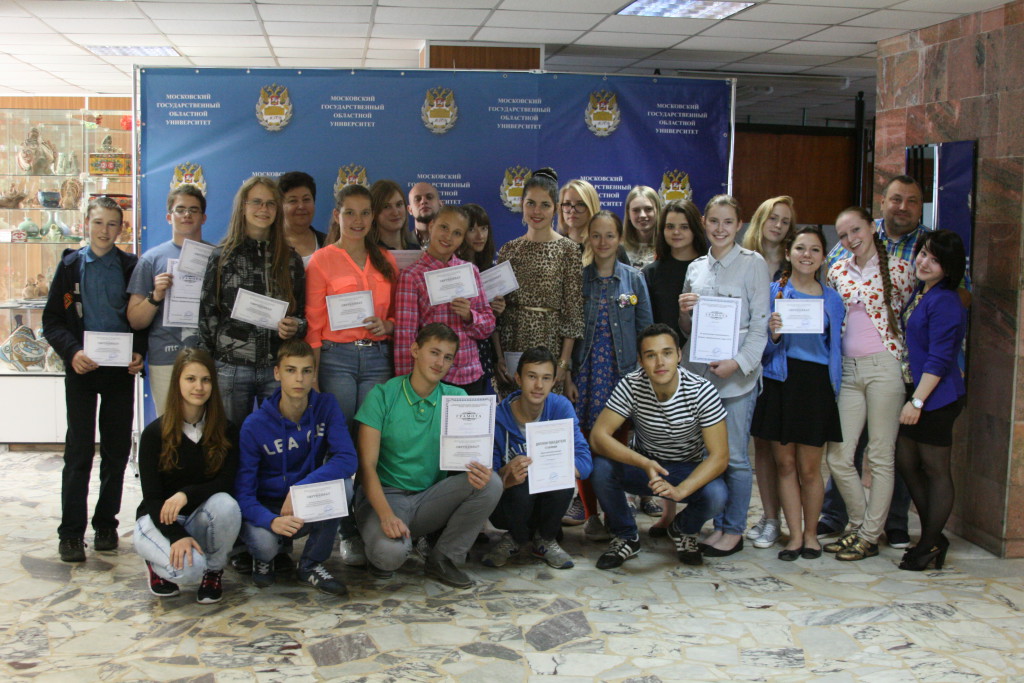 Летние школы русского языка
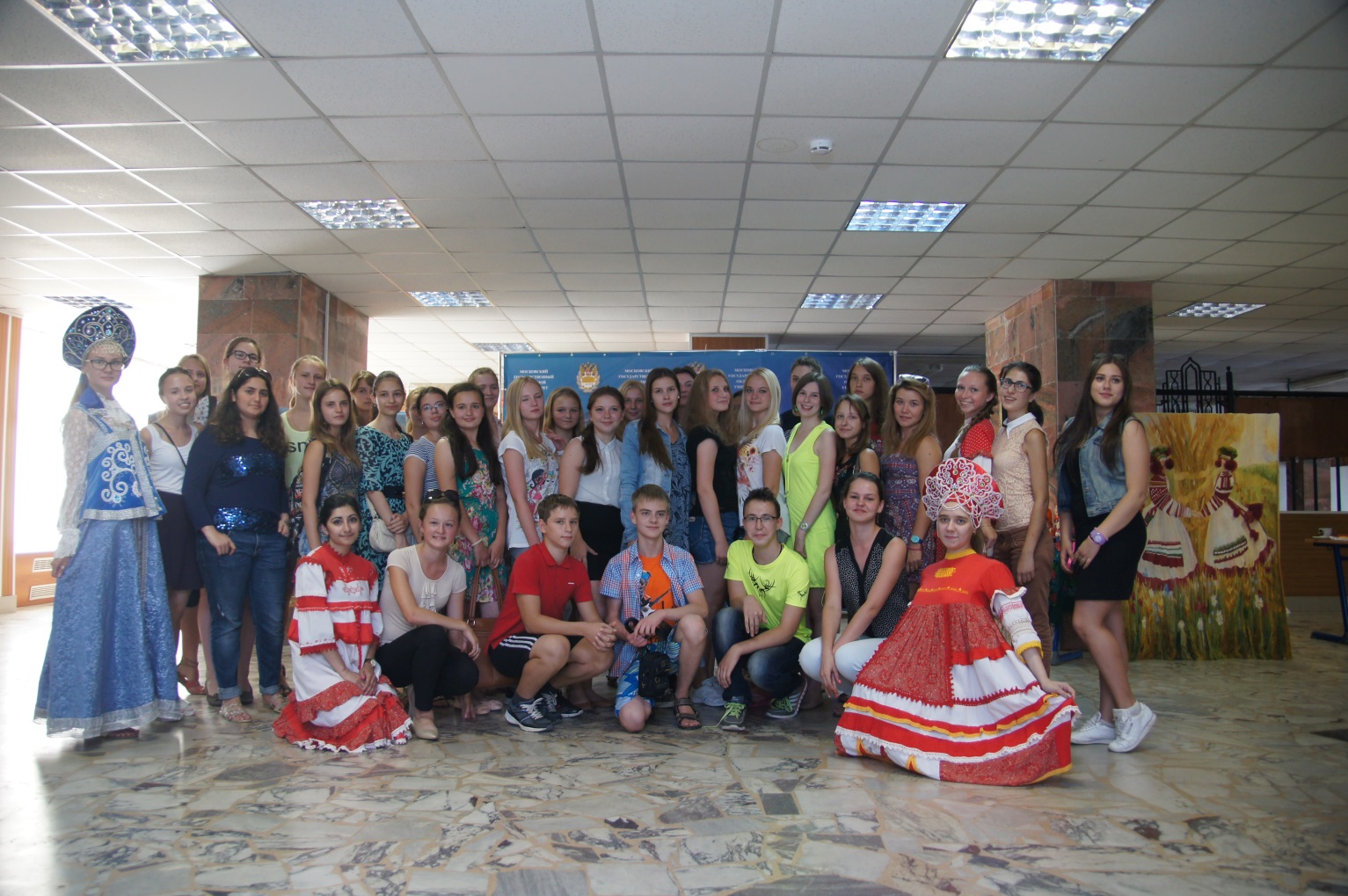 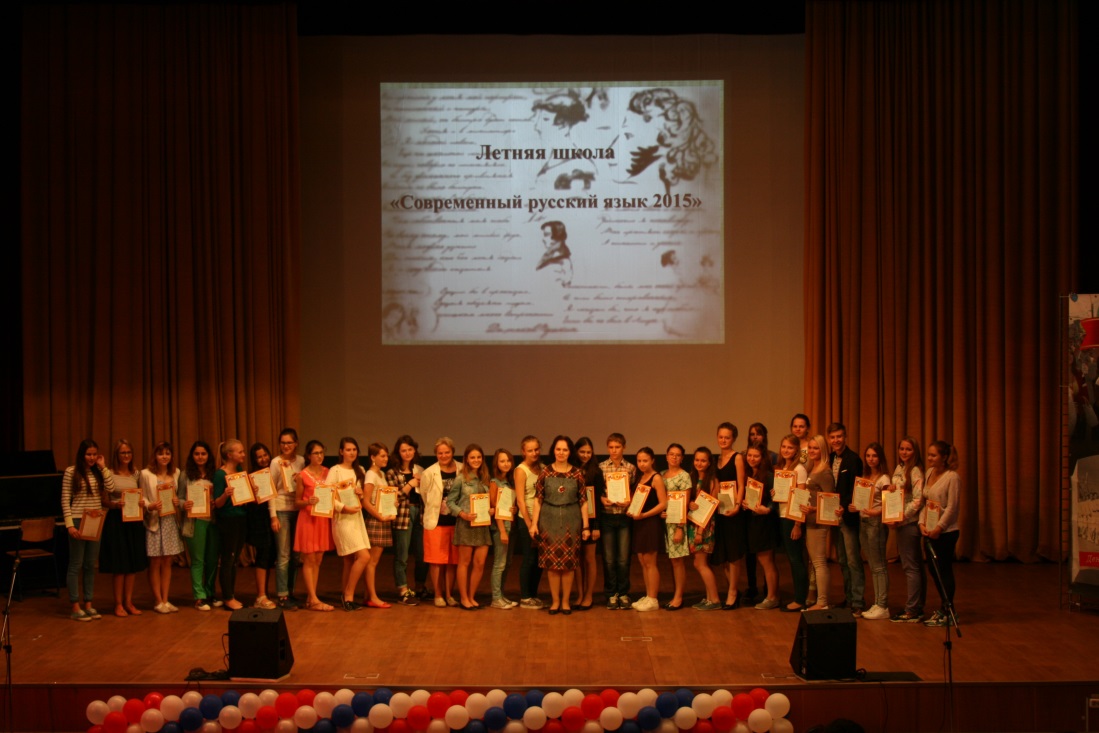 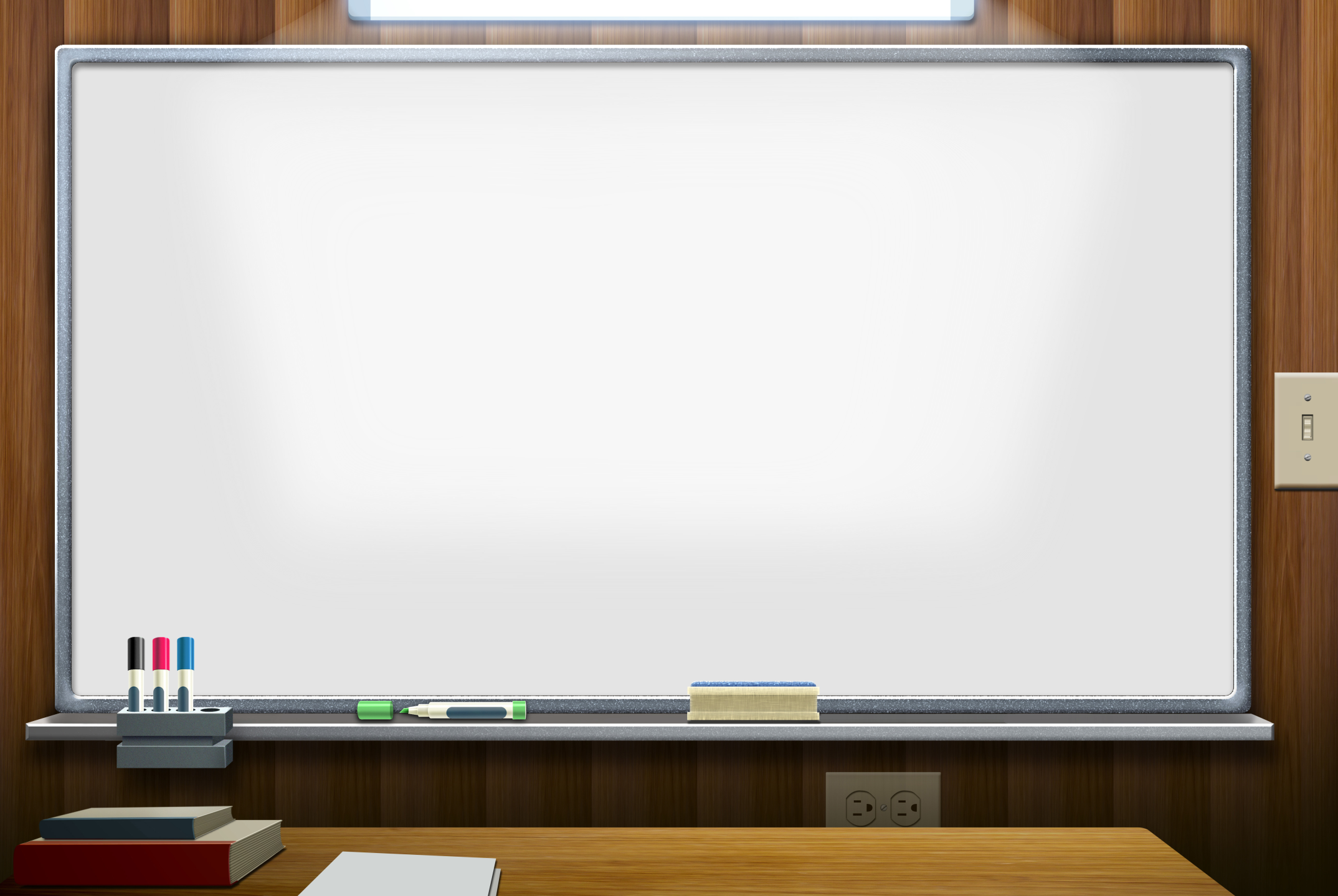 Междисциплинарная олимпиада по математике, физике и информатике « МО²»
Задача 1- предметная область «Физика», экспериментальная задача на изучение поверхностного натяжения жидкости.
Задача 2 - предметная область «Физика», экспериментальная задача из раздела «Гидродинамика».
Задача 3 - предметная область «Математика», задача направлена на умение решать текстовые задачи, понятие среднего арифметического.
Задача 4 - предметные области «Математика» и «Информатика», решение задач на «команду ветвления».
Задача 5 - предметная область «Информатика», задача на развитие логического мышления.
Задача 6 - предметная область « Информатика», задача на разработку и применение алгоритмов.
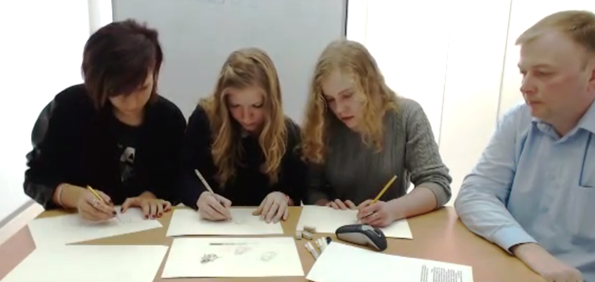 Мастер-класс для школьников в рамках онлайн каникул «Техника рисования пуантель»
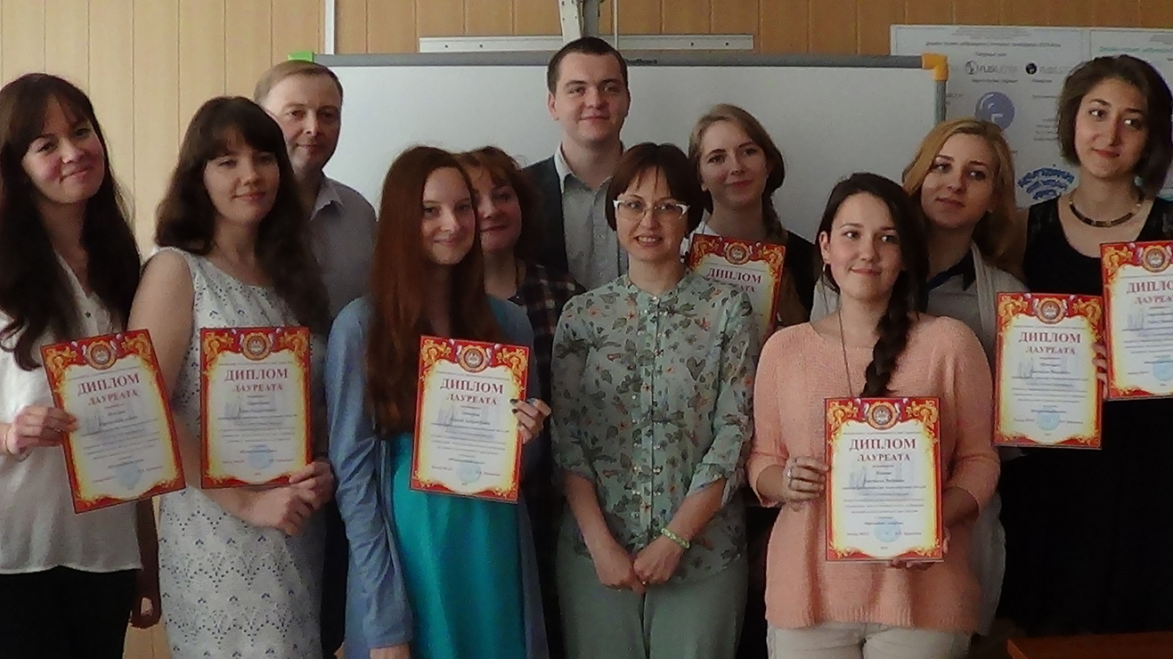 Участники семинара по итогам регионального конкурса «Разработка информационно-образовательного контента с применением технологии реалистичного отображения трехмерного многоэлементного пространства» секция «Интерактивный плакат» и «Виртуальная экскурсия»
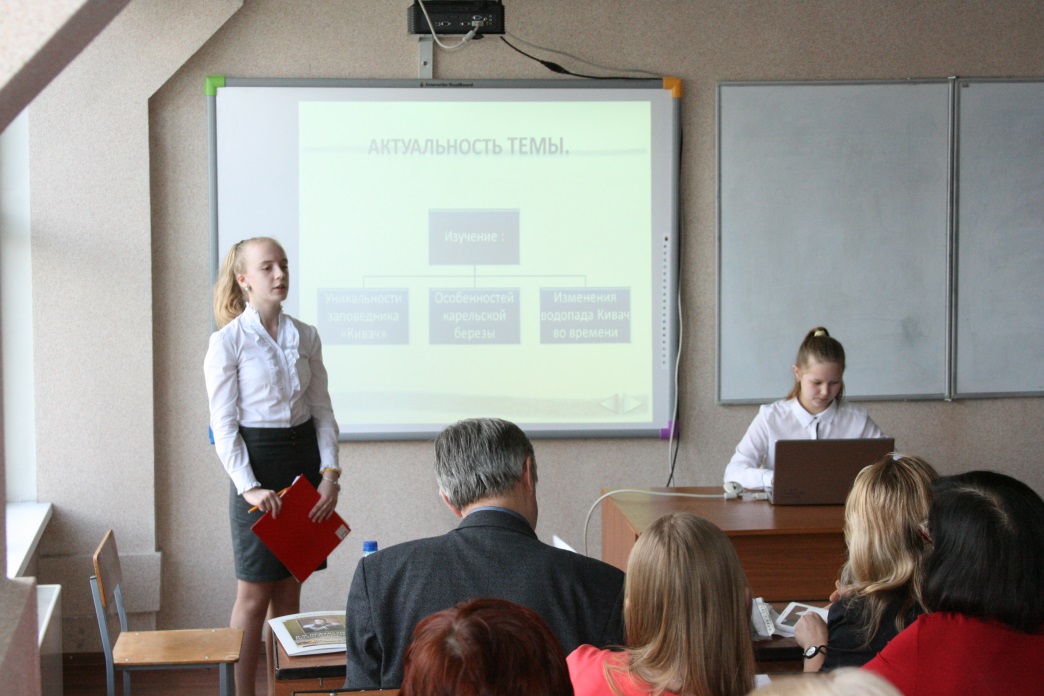 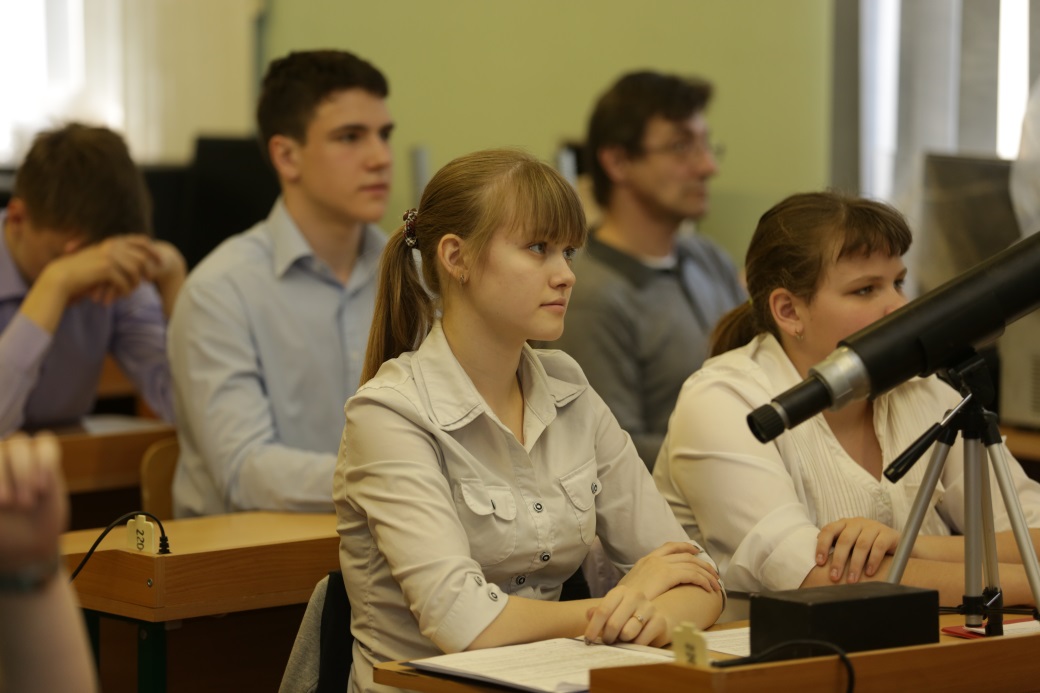 Научно-практические конференции 
проектно-исследовательских работ школьников 
«Первые шаги в науку» по географии, по астрономии, математике, физике
15
Действующие ассоциации учителей и преподавателей Московской области на базе Московского государственного областного университета
Ассоциация преподавателей математики и физики Московской области;
Ассоциация преподавателей русского языка и литературы Московской области;
Ассоциация учителей изобразительного искусства Московской области;
Ассоциация преподавателей  технологического образования Московской области;
Ассоциация преподавателей географии Московской области;
Ассоциация преподавателей немецкого языка Московской области;
Ассоциация преподавателей истории и обществознания Московской области;
Ассоциация преподавателей романских языков Московской области;
Ассоциация учителей биологии, химии и экологии Московской области;
Ассоциация педагогов православной культуры Московской области;
Ассоциация специалистов по работе с детьми с ограниченными возможностями здоровья Московской области
16
Спасибо  за  внимание !